Умножение и деление на 10, 100, 1000
Беляева Ольга Борисовнаучитель начальных классов  МБОУ «Стрелецкая СОШ» Презентация - тренажер по математике для учащихся  3 класса (УМК «Планета знаний»)
Правила игры
Здравствуйте, ребята. 
Меня зовут Васька. 
Соберите всех котят, 
большая просьба,
 не зовите собак.
5 • 100
50
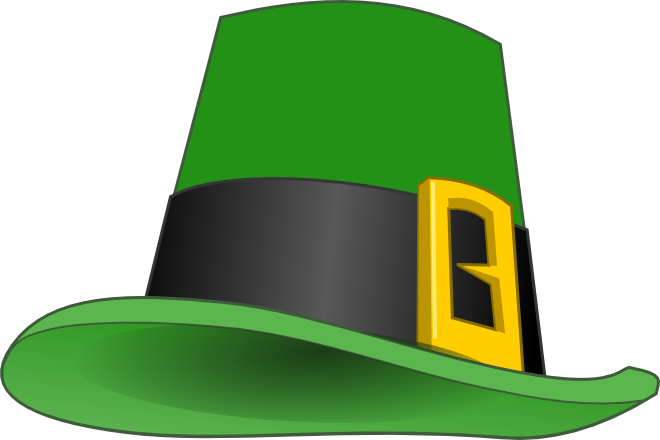 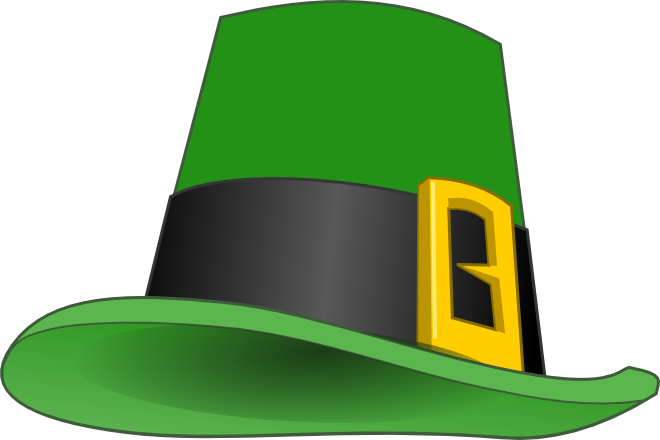 500
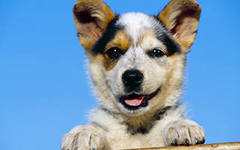 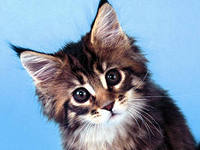 5
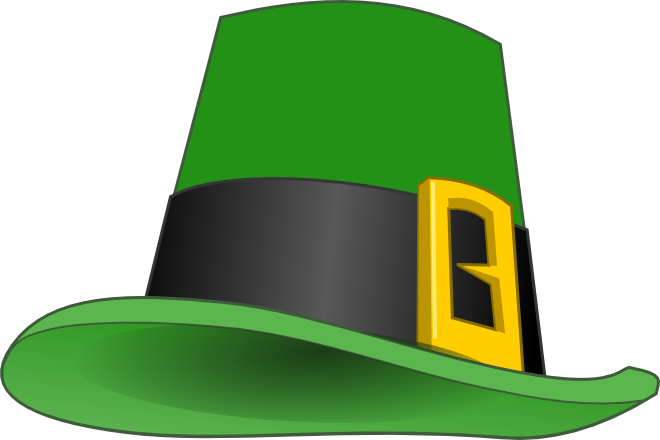 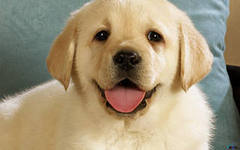 6100 : 100
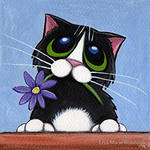 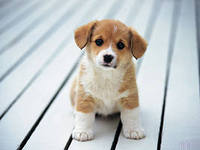 601
61
600
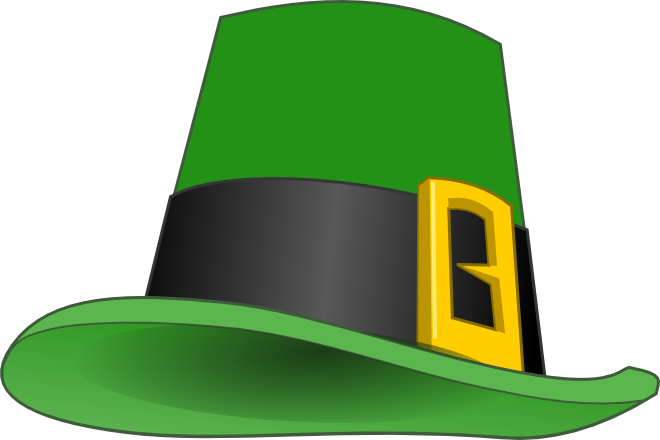 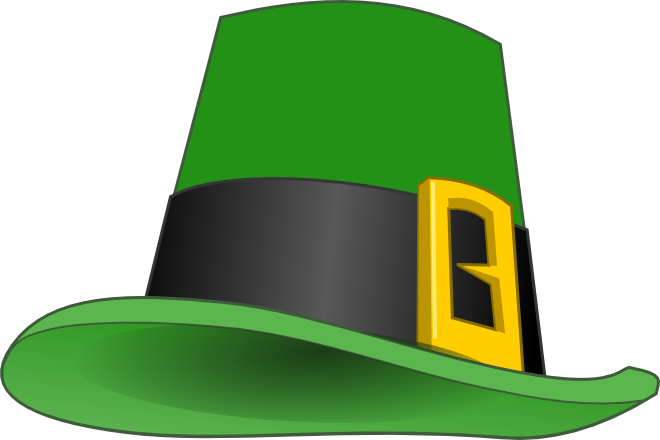 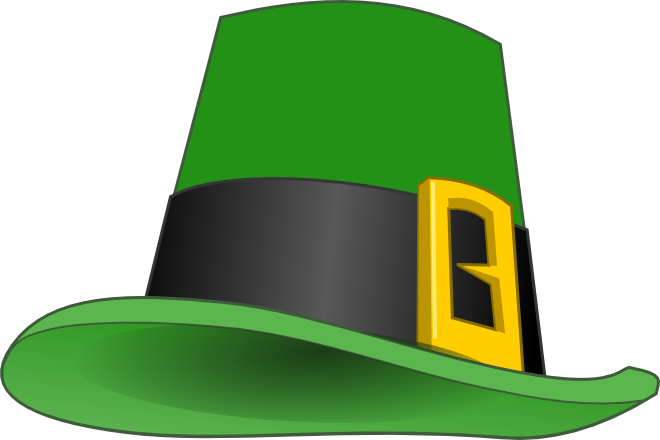 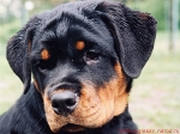 35000 : 100
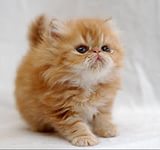 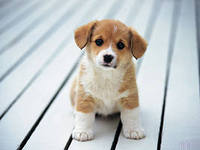 350
305
500
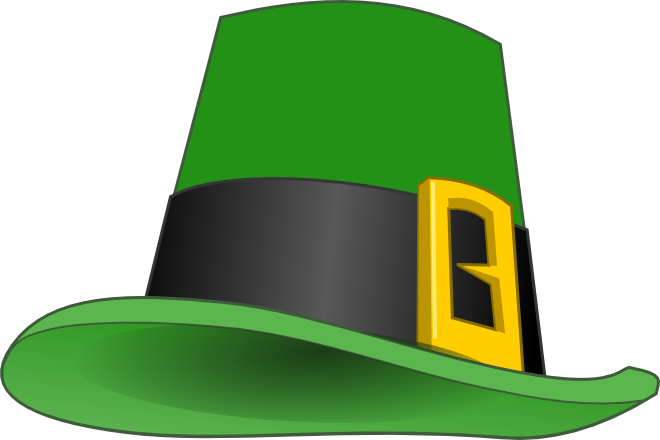 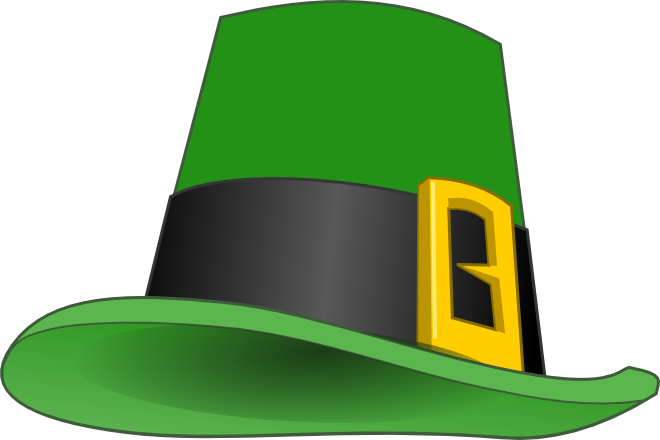 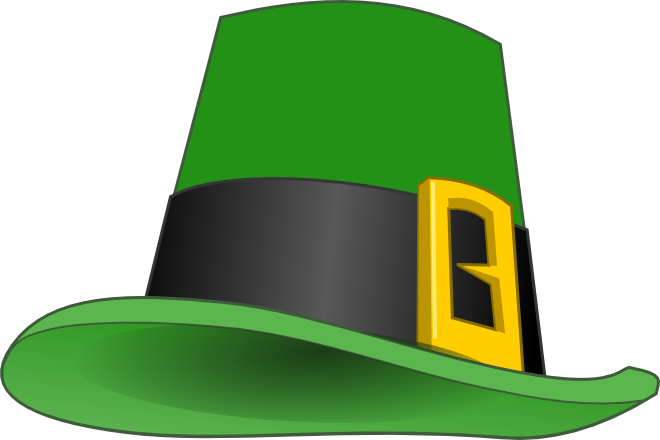 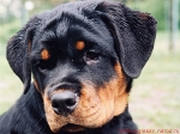 100 • 40
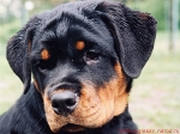 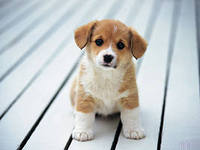 4000
140
100
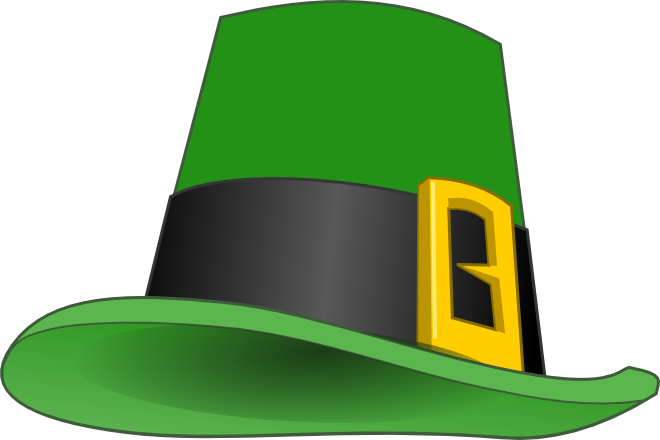 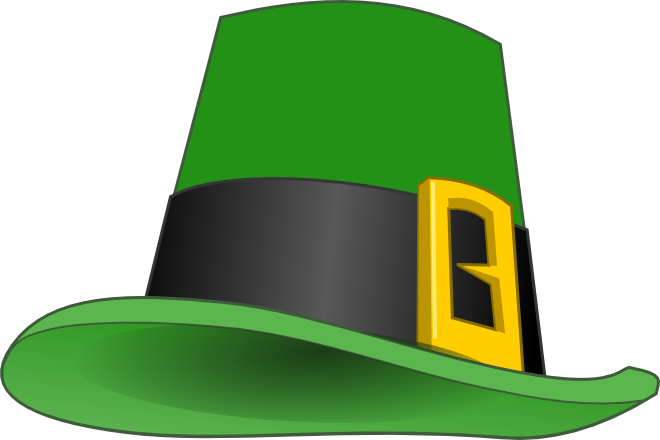 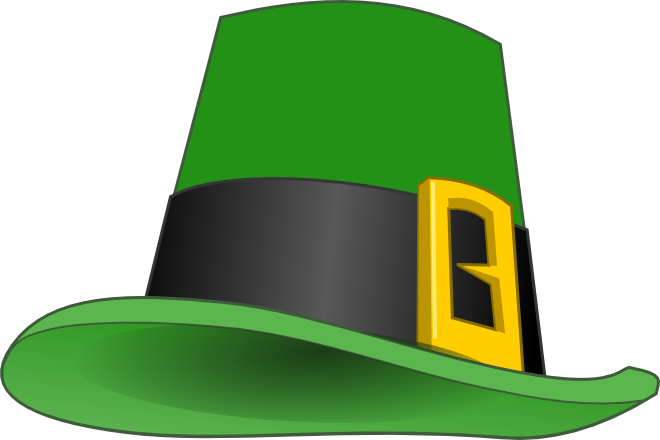 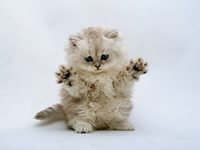 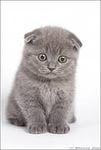 МОЛОДЦЫ
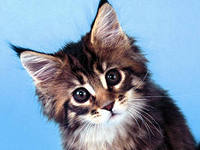 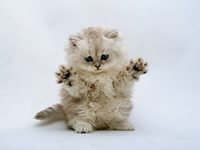 СПАСИБО 
ЗА ПОМОЩЬ
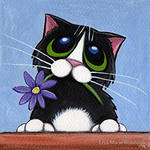 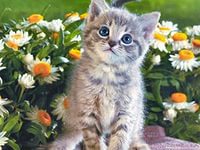